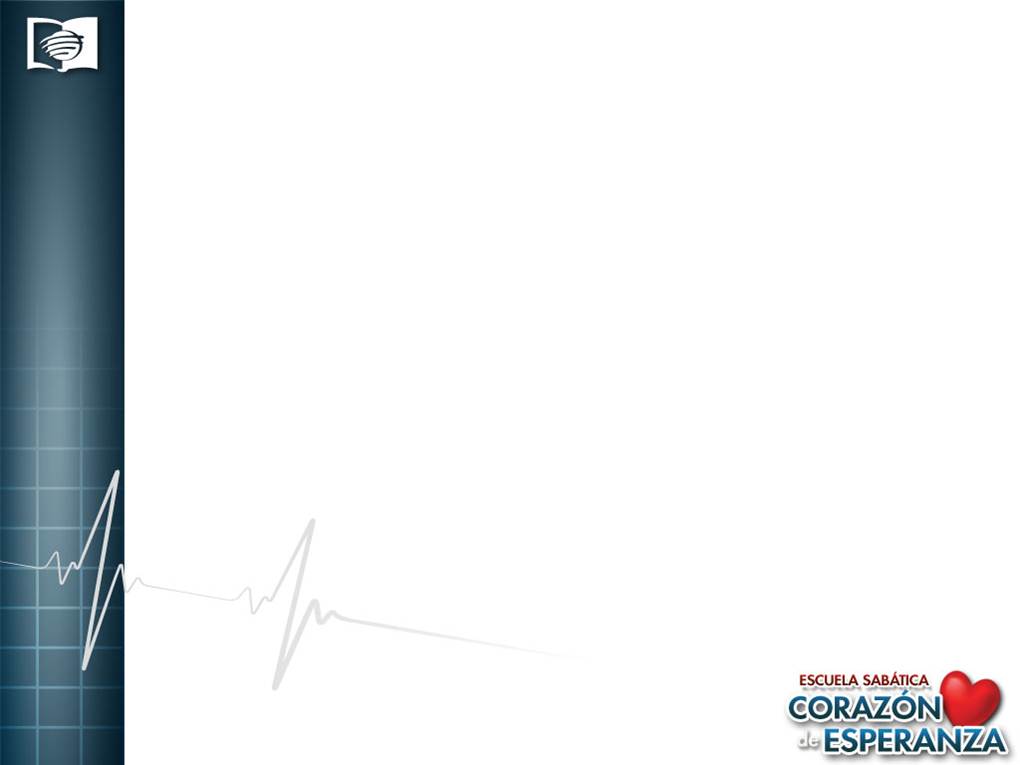 BOSQUEJO: LECCIÓN DE ESCUELA SABATICA N° 2CICLO DE APRENDIZAJE
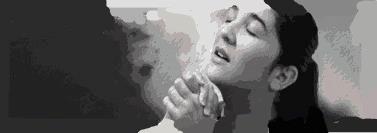 LA ORACIÓN: EL CORAZÓN DEL REAVIVAMIENTO
UNIÓN PERUANA DEL SUR
Escuela Sabática
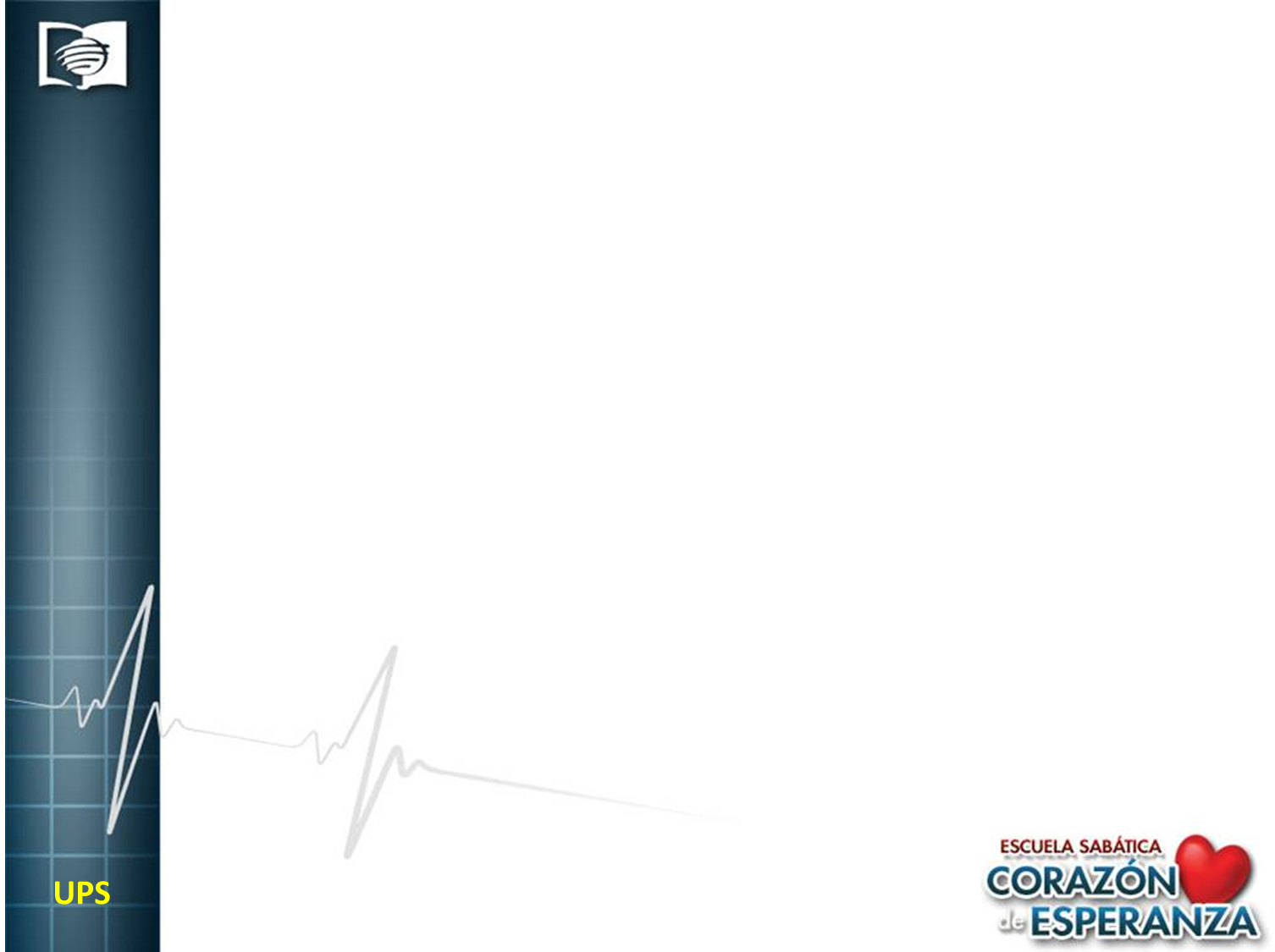 MOTIVA
IDEA 1: 
  PREGUNTAS:
   1. ¿Cómo logras enamorarte y  
       amar a alguien? 
   2. ¿Es suficiente con mirarlo,  
      escuchar de él o creer que existe?
   3. ¿Sera importante la comunicación?    
       ¿Para amar y conocer a Dios?
   4. ¿Sera necesaria  la oración?
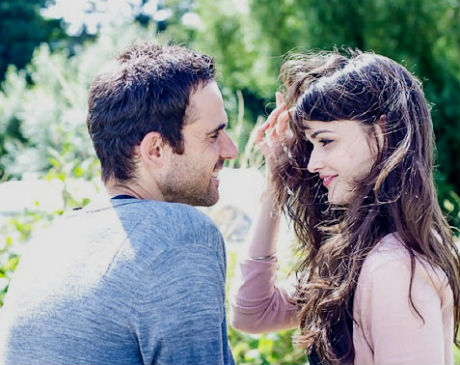 MOTIVA
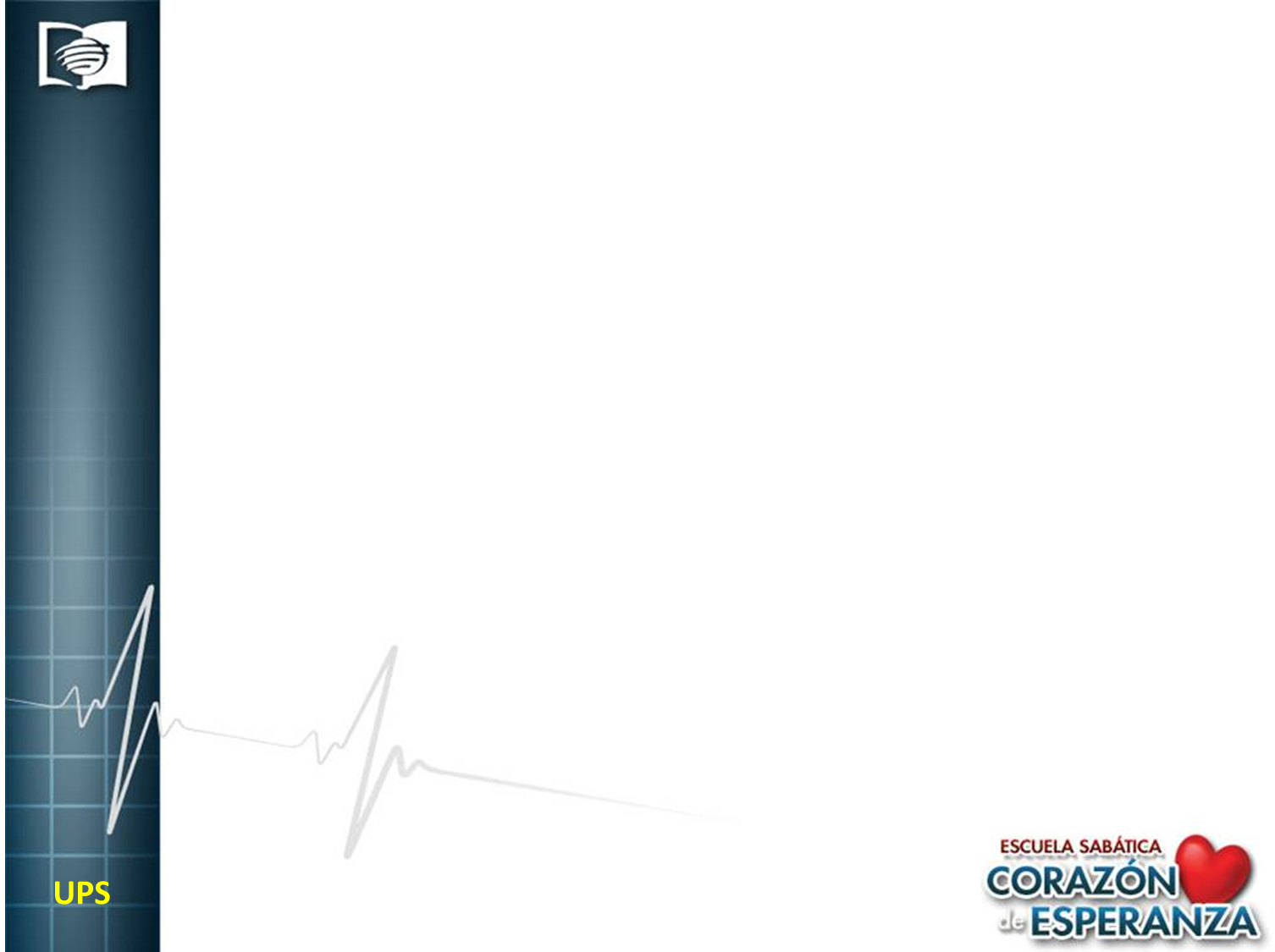 IDEA2: 
  DINÁMICA: 
   Has que tus alumnos saquen su celular, luego has que revisen su historial de llamadas. Luego elijan el celular del que tiene mas llamadas durante el ultimo día y prémiale con un (obsequio). Ahora ofrece algo mejor al que ha orado  la misma cantidad de veces en el día. Si no hubiese ninguno, pregunta ¿Creen que el reavivamiento llegará si no oramos? (Al que no tiene celular considera el numero de personas con el que converso)
|
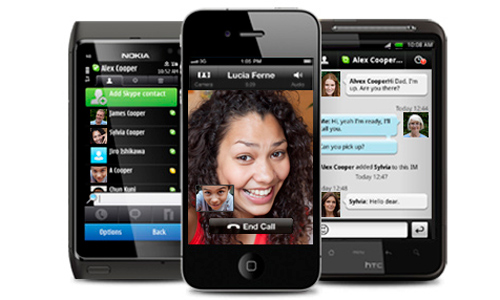 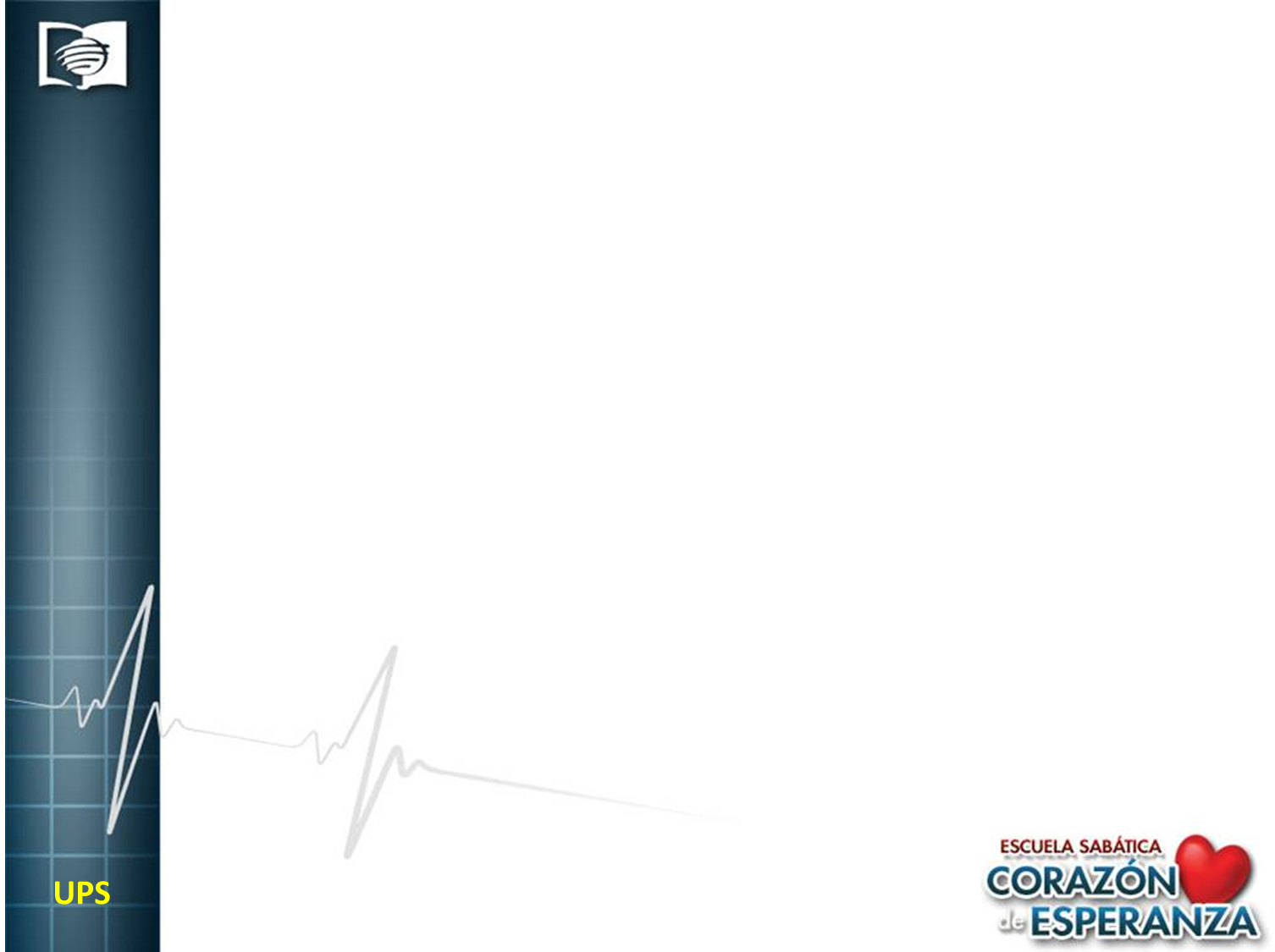 MOTIVA
IDEA 3: MATERIAL DIDACTICO  
   Desarrollo del crucigrama de oración
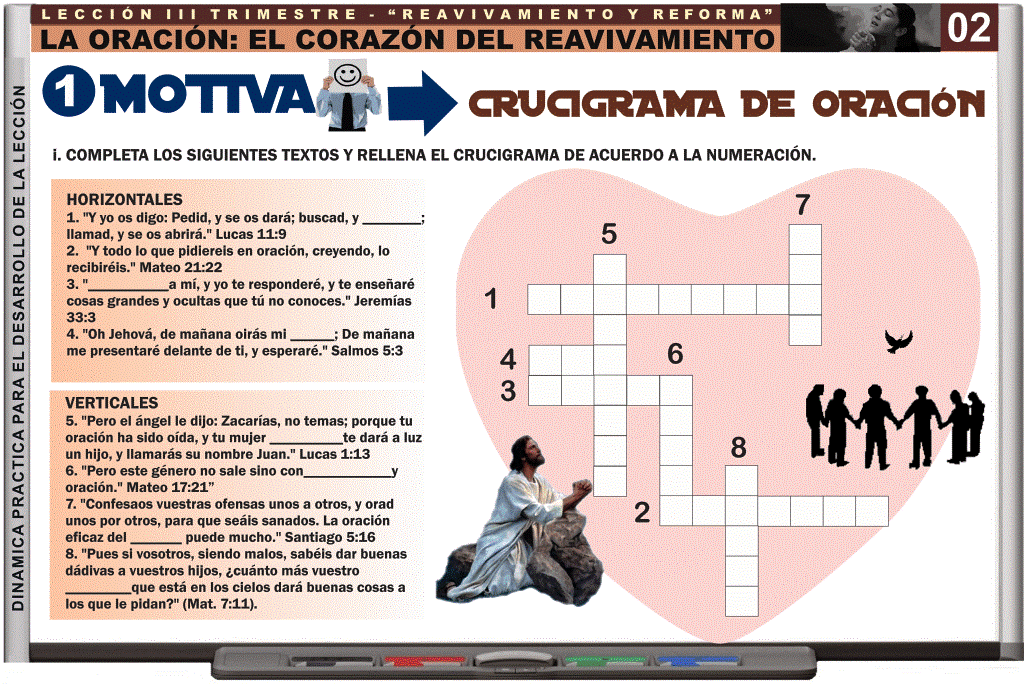 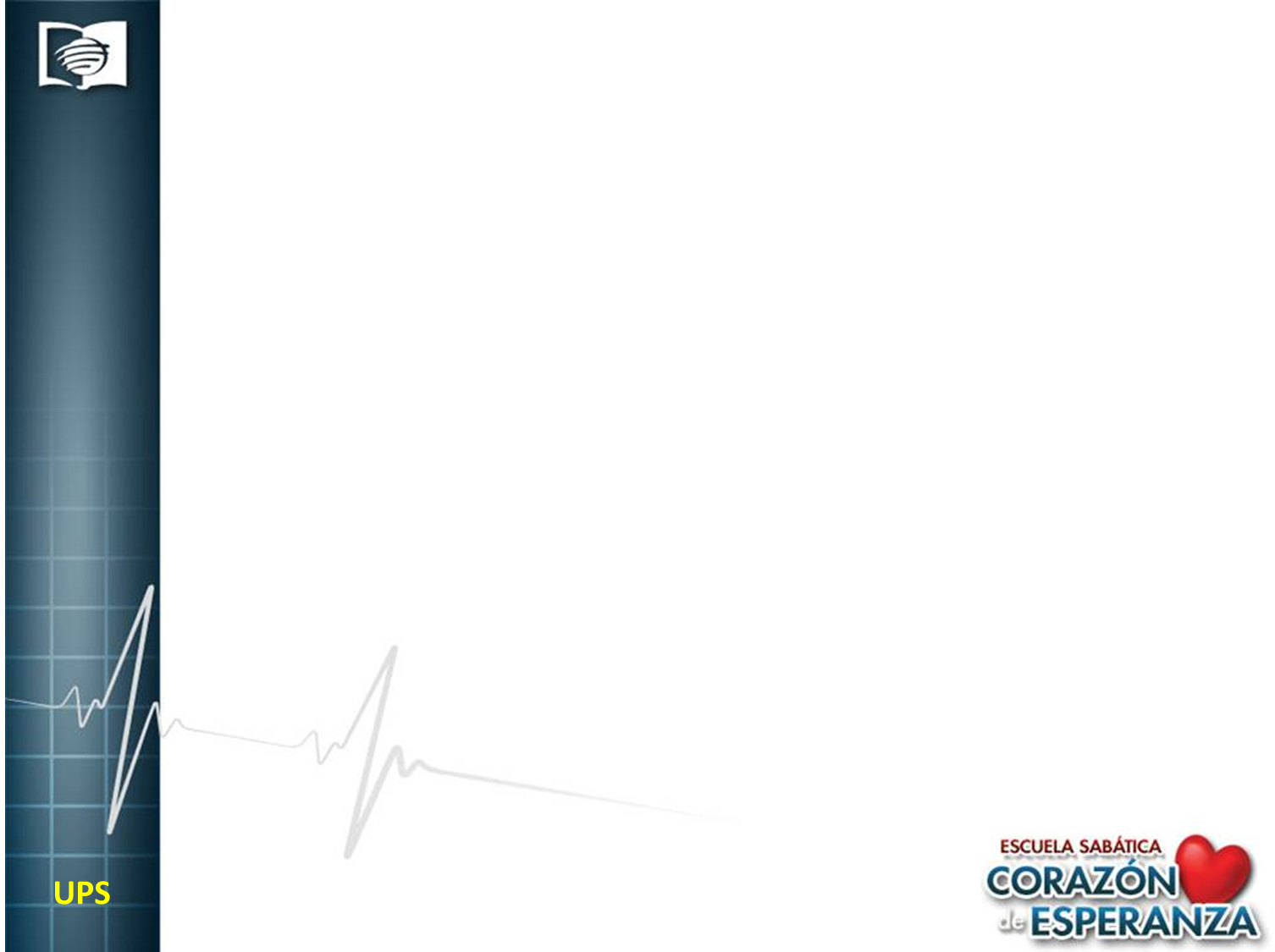 EXPLORA
LA ORACIÓN: EL CORAZÓN DEL 
REAVIVAMIENTO
II. VIDAS DE  ORACIÓN
1. Enoc - Camino con Dios
2. Elías - Milagros de fe
3. David - Plegarias/Salmos
4. Daniel - 3 veces al día(Dn 6:10)
5. JESÚS ORÓ (Mr 1:35)
De madrugada           
Largas horas
En un lugar solitario  
Habito de vida
6. Sus apóstoles (Mt 18:19,20). 
7.En el pentecostés
8. Pablo
I. UN ASUNTO VITAL PARA:
a. Afrontar la tentación (Mt 26:41)
b. Recibir el espíritu santo(Hch 4:31)
c. Buscar el perdón (Sal 51; Mt 6:12)
d. Dar gracias a Dios (Efesios 5:20)               
e. Pedir su voluntad y ayuda (Mt 7:7-11;26:42)
f. Adorarle y buscar su presencia (Jer 23:19)
g. Rogar por nuestros hermanos (Ef 6:18)
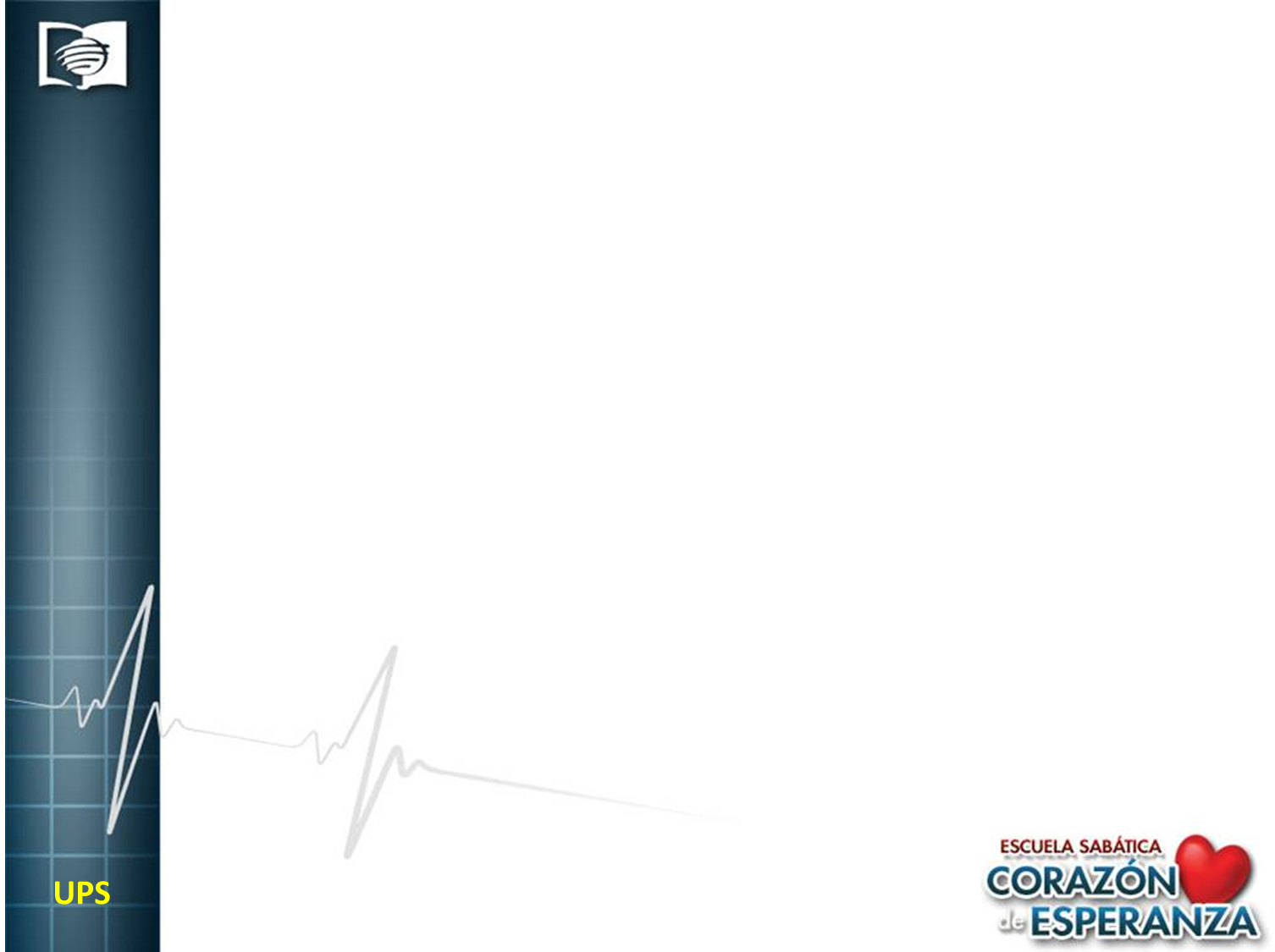 APLICA
Ilustración: 
   Los miembro de una iglesia de campo habían elegido su lugar de oración distante a su casa, fue así que el pastor podía medir la vida de oración de ellos por la vereda de pastos marchitado  formado cuando iban a orar,  cuando el pasto estaba crecido y el camino ya no era notorio, entonces los visitaba.
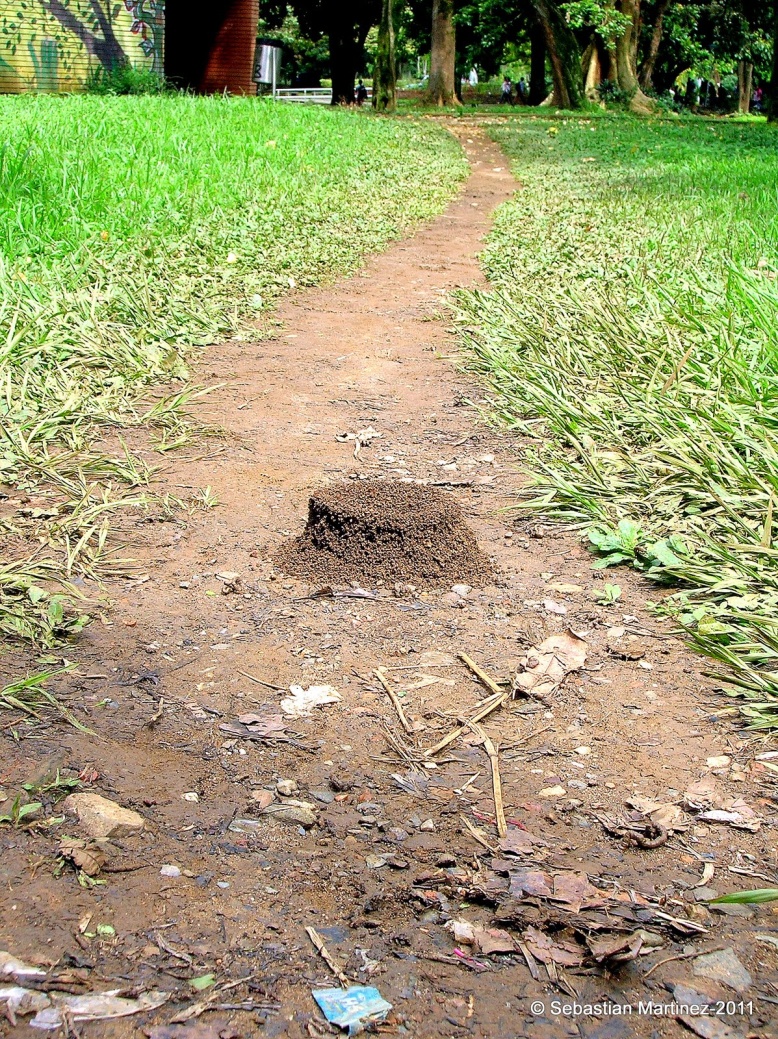 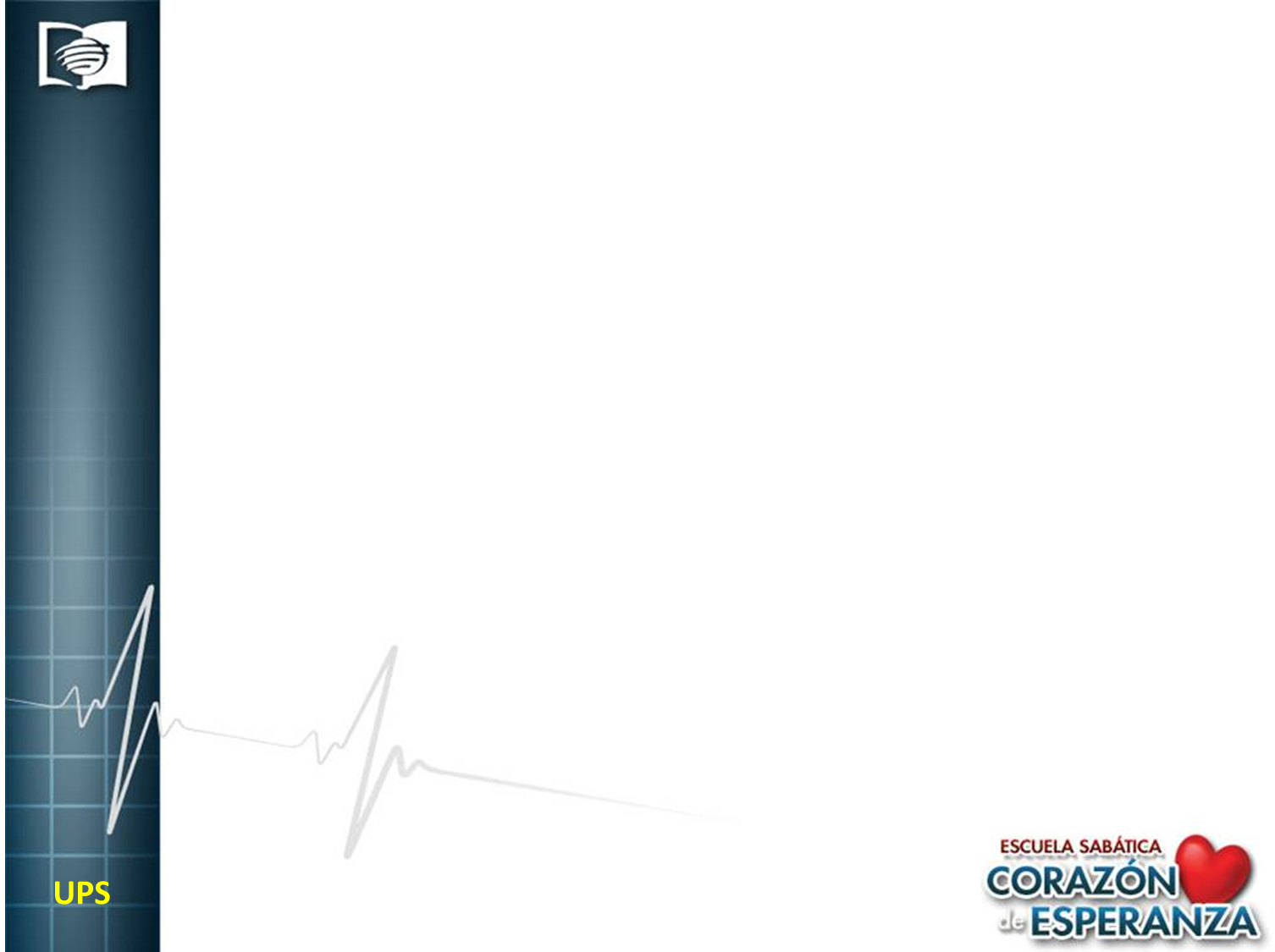 APLICA
1.Personal:  ¿Cómo esta nuestro 
   camino de oración? ¿El pasto ha  
   crecido? ¿Puedes notar la 
   diferencia en tu vida, cuando  
   oras?
2. Iglesia: Dios anhela el 
   reavivamiento de su iglesia y nos  
   exhorta a la oración ¿Están  
   nuestros dirigentes promoviendo 
   este habito en la iglesia? ¿Se tiene 
   un programa solido que la incentive?
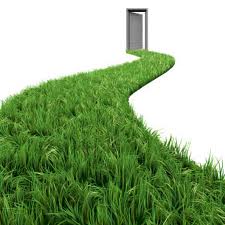 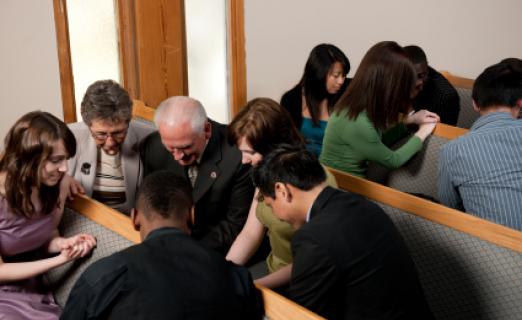 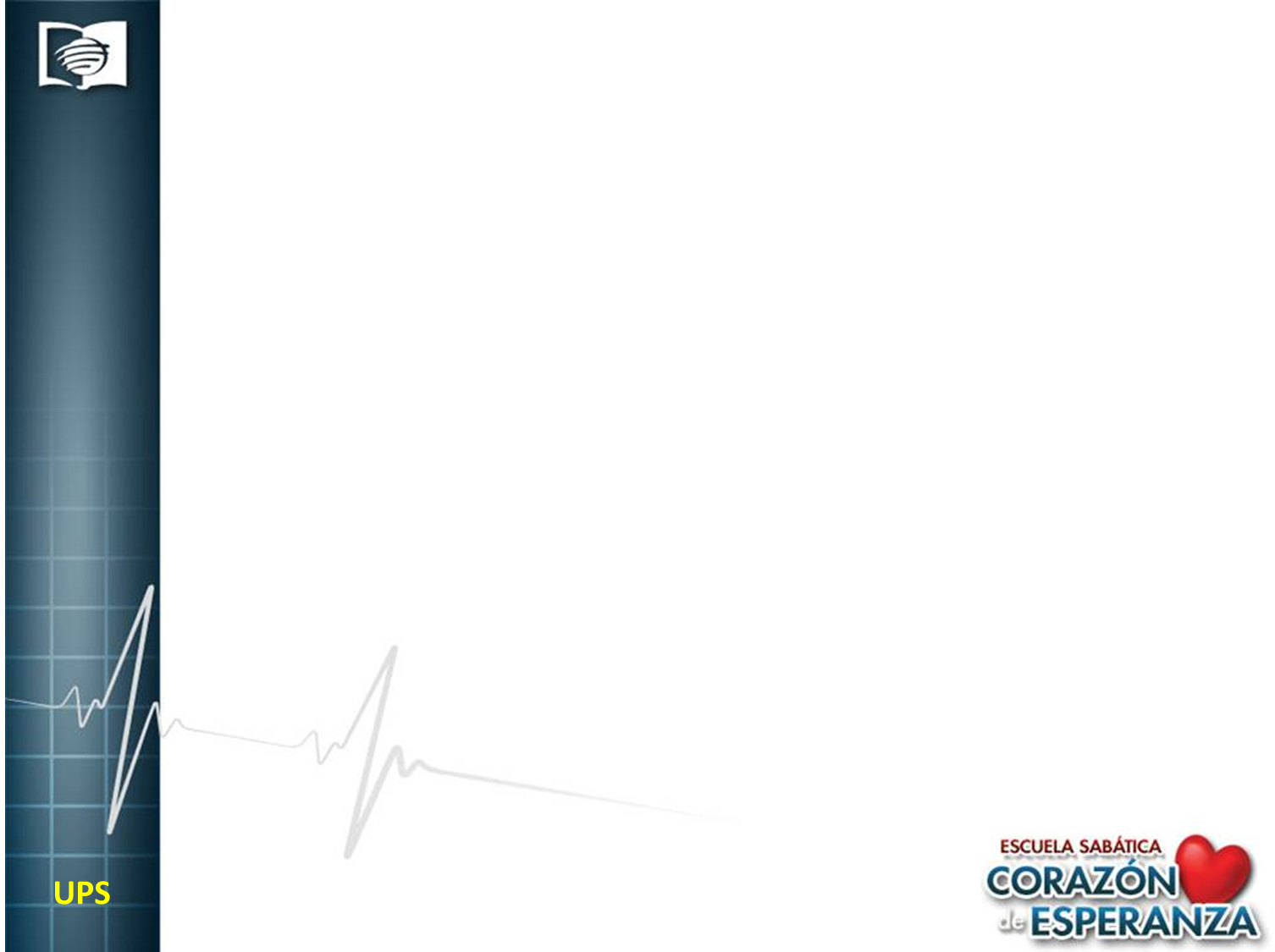 CREA
1. Organiza con tu grupo pequeño una noche de  
     oración, enfocando su programa exclusivamente a 
     la oración.(Tema, dinámica, canto, Testimonio, etc.)
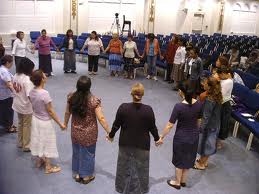 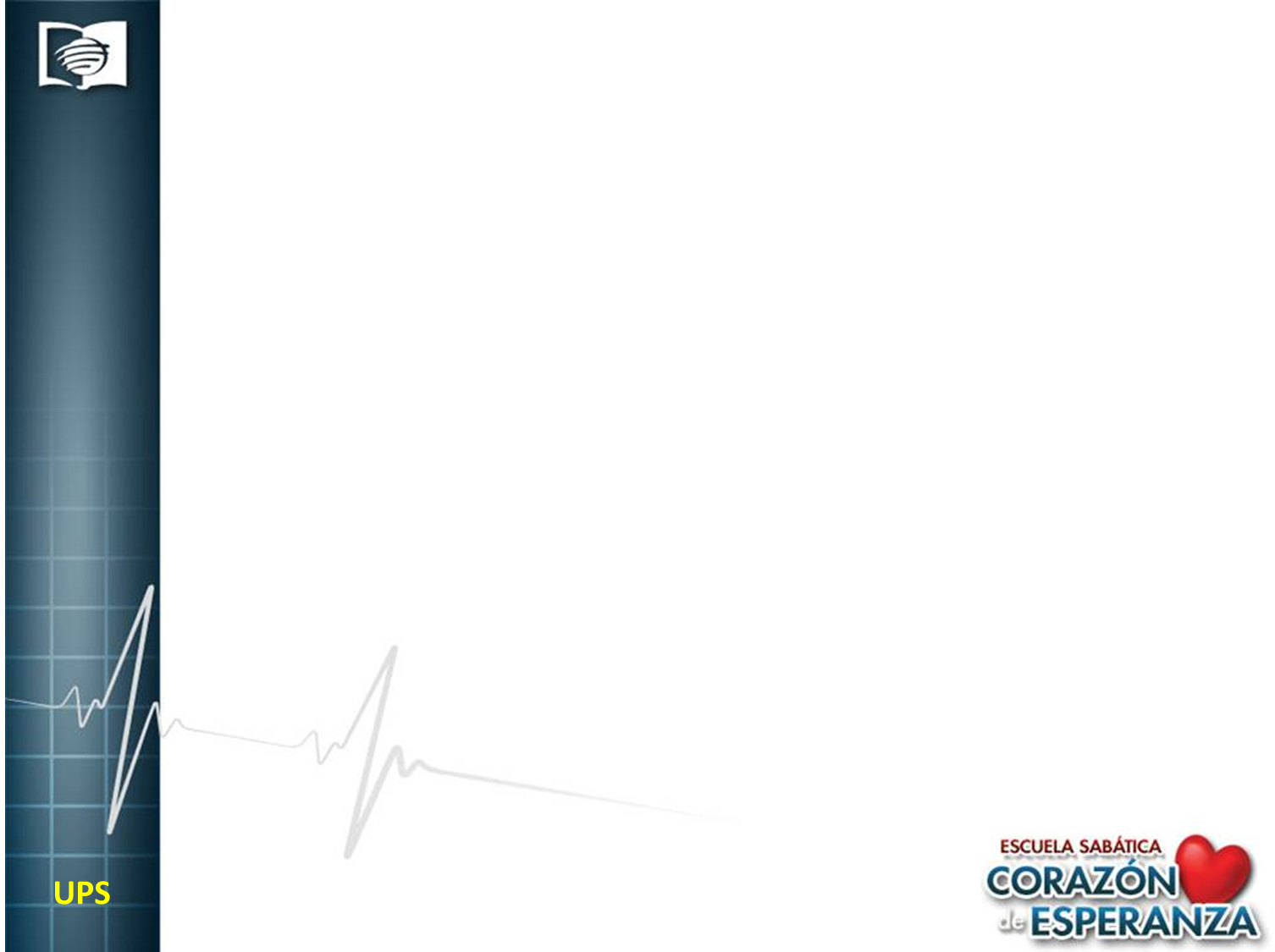 CREA
2. Si su iglesia no tiene un centro de poder,  
   organícense como grupo y elabórenlo, pidiendo 
   apoyo a la iglesia. Si ya hubiera, enriquezca el 
   centro con algunos detalles adicionales. (Cuadros, 
   biblia, almohada, tarjetitas de oración).
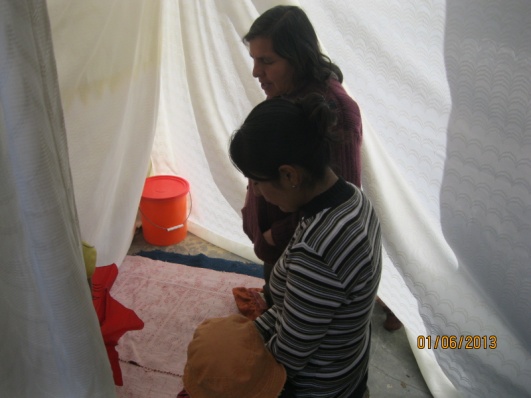 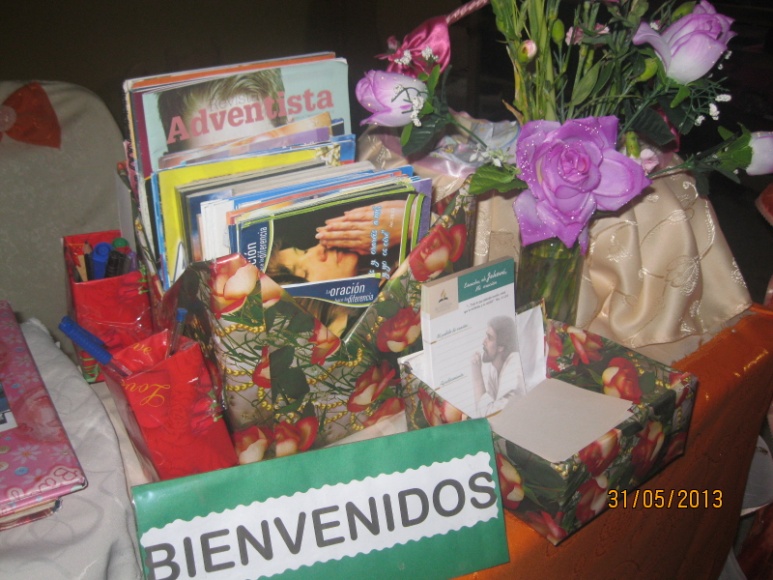 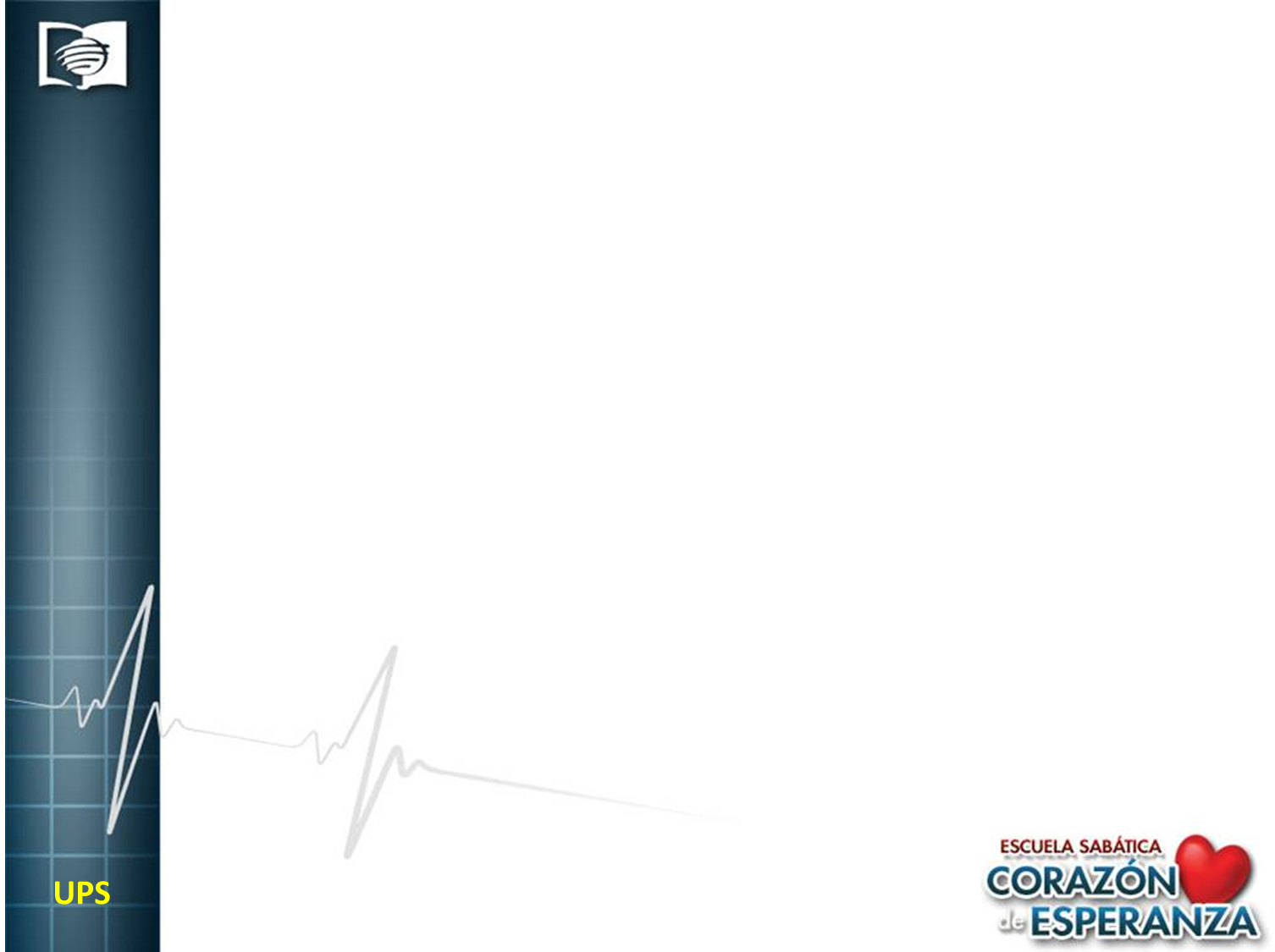 PIENSE
“La oración no solo es parte de la comunión,  es abrirle el corazón, a quien me regaló la salvación y esta dispuesto a reavivarme y escuchar mi petición”.
CONCLUSIÓN: La oración es vital en la vida espiritual  del cristiano y es la base para el reavivamiento. Hay muchos  ejemplos bíblicos que así lo muestran, por eso la iglesia del   fin debería orar mas que nunca,  como Jesús lo hizo.
Presidente:          Pr. Abimael Obando
Secretario:          Pr. Gilberto Urcia
Tesorero:            CPC. David Echevarria
Escuela Sabática:  Pr. Elías Torres Córdova